Lesson 10
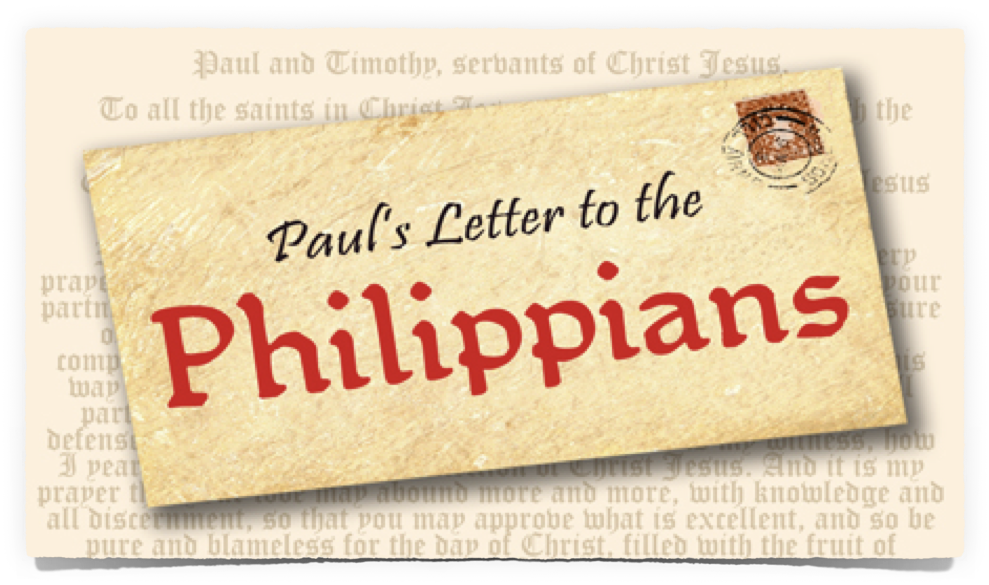 “The Mind of Paul - Focussed & Determined”
(Philippians 3:12-16)
Philippians — Joy No Matter What
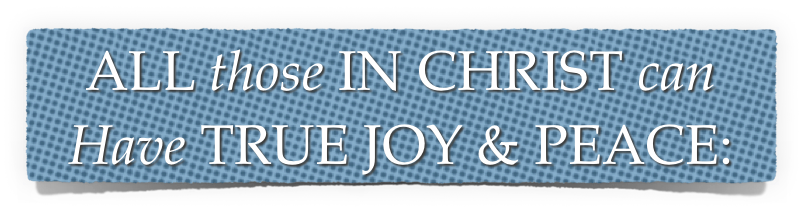 Regardless of our past - (our sins or what others have done to us)
Regardless of our circumstances - (Our physical or material condition or how others are mistreating us)
“The Mind of Paul - Focussed & Determined”
How would you describe Paul’s frame of mind?
“Paul’s Prayer For The Brethren In Philippi” - (1:3-11)
“Making The Most of Our Circumstances”  - (1:12-26)
“Conduct Worthy of The Gospel” — (1:21-30)
“Joyful Unity In Christ” — (2:1-5)
“The Humbled & Exalted Christ” — (2:5-11)
“Working Out Our Own Salvation”  — (2:12-18) 
“Hold Such Men In Esteem” - (2:19-30)
“That I May Gain Christ” —  (3:1-11)
“The Mind of Paul - Focussed & Determined”
How would you describe Paul’s frame of mind?
Aware of his current state & his need … 12a
Determined to faithfully serve Christ … 12b
Focussed on the task of progression …13
Diligent, continuous effort to gain the prize … 14
His plea for them, (us) to be likeminded … 15,16
(Philippians 3:12-16)
Philippians 3:12–16 (NKJV)
12 Not that I have already attained, or am already perfected; but I press on, that I may lay hold of that for which Christ Jesus has also laid hold of me. 13 Brethren, I do not count myself to have apprehended; but one thing I do, forgetting those things which are behind and reaching forward to those things which are ahead,
Philippians 3:12–16 (NKJV)
14 I press toward the goal for the prize of the upward call of God in Christ Jesus. 15 Therefore let us, as many as are mature, have this mind; and if in anything you think otherwise, God will reveal even this to you. 16 Nevertheless, to the degree that we have already attained, let us walk by the same rule, let us be of the same mind.
“The Mind of Paul - Focussed & Determined”
Aware of his current state & need - 12a
Paul understood his RACE was not yet complete / his goal not yet reached — (cf. 1 Cor. 9:24-27; 2 Tim 4:7)
The Christian life is like running a race — must endure - Heb. 12:1-3
The crown will only be GIVEN to those who run according to the rules — 2 Tim. 2:5
Philippians 3:12 (NKJV)
12 Not that I have already attained, or am already perfected; but I press on, that I may lay hold of that for which Christ Jesus has also laid hold of me.
“The Mind of Paul - Focussed & Determined”
Determined to faithfully serve Christ -  12b
Paul is determined to PRESS on in hot pursuit of the objective assigned to him. — Acts 9:1-19, esp. vs 15; also 22:15, 21; 26:15-18; 
Paul took his calling seriously —  1 Cor. 9:16; Phil. 2:12,13; 4:13; 
So MUST we — 2 Thes. 2:13-15; Lk 9:62; 14:33; 17:32; Mat 25:14-39
Philippians 3:12 (NKJV)
12 Not that I have already attained, or am already perfected; but I press on, that I may lay hold of that for which Christ Jesus has also laid hold of me.
“The Mind of Paul - Focussed & Determined”
Focussed on the task OF progression —13
“I do not count myself to have apprehended.” — Paul was not content with “how far he had come.” He took no pride in how much he had sacrificed - or how much he had suffered - (cf. vv. 2-11) 
"But one thing I do,” — Paul refused to be controlled or absorbed by his past heritage (vv. 5–7) or his attainments (v. 8).
Philippians 3:13 (NKJV)
13 Brethren, I do not count myself to have apprehended; but one thing I do, forgetting those things which are behind and reaching forward to those things which are ahead,
“The Mind of Paul - Focussed & Determined”
Focussed on the task OF progression —13
“Reaching forward to those things which are ahead” — Picture a runner straining every nerve & muscle as he runs with all his might toward the goal, hand stretched out reaching to grasp it.
Spiritual growth / progress MUST be diligently pursued if we are to receive the prize — Jn 6:27; 2 Pet 1:5-10; Heb 6:11; 12:15
Philippians 3:13 (NKJV)
13 Brethren, I do not count myself to have apprehended; but one thing I do, forgetting those things which are behind and reaching forward to those things which are ahead,
“The Mind of Paul - Focussed & Determined”
Focussed on the task OF progression —13
In everyday life distractions are often disastrous, …
In the spiritual realm worldly cares, wealth, evil desires choke the word (Mark 4:19). 
Over-emphasis on sports, financial status, entertainment, clothes, physical charm, etc., WILL prevent US from reaching our spiritual goal & PRIZE.
Philippians 3:13 (NKJV)
13 Brethren, I do not count myself to have apprehended; but one thing I do, forgetting those things which are behind and reaching forward to those things which are ahead,
“The Mind of Paul - Focussed & Determined”
Diligent, continuous effort to gain the prize — 14
“I PRESS toward the goal” — to strive, to press with purpose, (Lou-Nida) — 
Paul sought diligently to promote the glory of God by every tool at his disposal, particularly by preaching the gospel to all men (Acts 22:15, 21; 26:16-18), that he might by all means save some (I Cor. 9:22).
Philippians 3:14 (NKJV)
14 I press toward the goal for the prize of the upward call of God in Christ Jesus.
“The Mind of Paul - Focussed & Determined”
Diligent, continuous effort to gain the prize — 14
“The prize of the upward call of God in Christ Jesus” — 
The upward call, or heavenward call, is what the Lord had “laid on” him, (12.b) the charge of preaching the gospel to a lost & dying world. — (1 Thes 2:12; 2 Thes 2:14,15; Eph. 1:18; 2 Pet. 5:10)
Philippians 3:14 (NKJV)
14 I press toward the goal for the prize of the upward call of God in Christ Jesus.
“The Mind of Paul - Focussed & Determined”
Diligent, continuous effort to gain the prize — 14
“The prize of the upward call of God in Christ Jesus” — 
The PRIZE, the REWARD of the “upward call,” 
Crown — 2 Tim 4:8; James 1:12; Rev 2:10
Upward — 1 Thes 4:17
Eternal life — Titus 1:2; Mat 25:46; 1 Tim 6:19
Hope laid up in heaven — Col. 1:5; 1 Pet 1:4
Philippians 3:14 (NKJV)
14 I press toward the goal for the prize of the upward call of God in Christ Jesus.
“The Mind of Paul - Focussed & Determined”
Diligent, continuous effort to gain the prize — 14
Hebrews 6:11–12 (NKJV)
11 And we desire that each one of you show the same diligence to the full assurance of hope until the end, 12 that you do not become sluggish, but imitate those who through faith and patience inherit the promises.
Philippians 3:14 (NKJV)
14 I press toward the goal for the prize of the upward call of God in Christ Jesus.
“The Mind of Paul - Focussed & Determined”
His plea for them, (us) to be likeminded — 15,16
LET US have this mind: i.e., those of us who have a mature, or a correct spiritual understanding — 1 Cor. 2:6; Col. 1:9-12
Those who have a different understanding, if they desired the truth, it would be revealed to them — Jn 7:17; (TC WW)
Some view this as a reference to the Judaizers and is intended to be a warning — cf. vs. 3
Philippians 3:15–16 (NKJV)
15 Therefore let us, as many as are mature, have this mind; and if in anything you think otherwise, God will reveal even this to you.
“The Mind of Paul - Focussed & Determined”
His plea for them, (us) to be likeminded — 15,16
The importance of DOING what we currently know to do! — Acts 2:41,42
The importance of striving to fulfill our calling as Christians — 1 :21-30; Mat 25:14-30
The importance of striving to GROW — 2 Pet 1:5-10
Walk by the same rule — lit., "keep in line with the truth revealed” — 1:27; 2 Tim. 1:13
Philippians 3:15–16 (NKJV)
16 Nevertheless, to the degree that we have already attained, let us walk by the same rule, let us be of the same mind.
“The Mind of Paul - Focussed & Determined”
How would you describe YOUR frame of mind?
Aware of YOUR current state & need … 12a
Determined to faithfully serve Christ … 12b
Focussed on the task of progression …13
Diligent, continuous effort to gain the prize … 14
His plea for them, (us) to be likeminded … 15,16
“The Mind of Paul - Focussed & Determined”
ARE YOU SEEKING THE PRIZE?
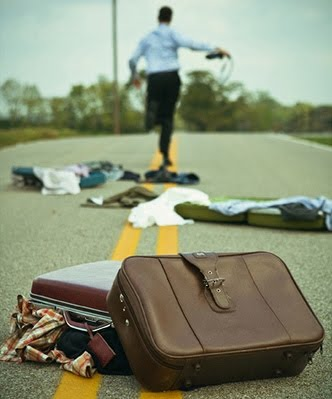 Are we PRESSING to fulfill our purpose in Christ? 
or Are we RESTING on our past accomplishments? 
Are we REACHING forward,  striving to grow in Christ?
Are we STRIVING to gain the prize that comes with our faithful service to Christ?
The TRUTH will be revealed!
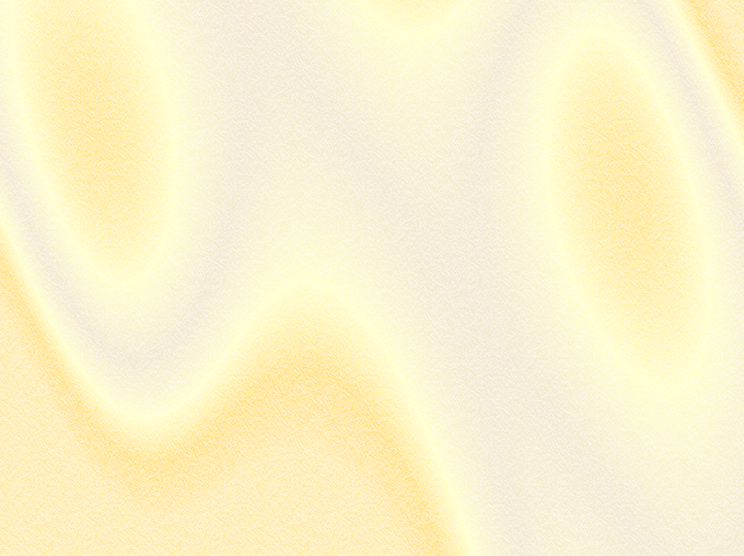 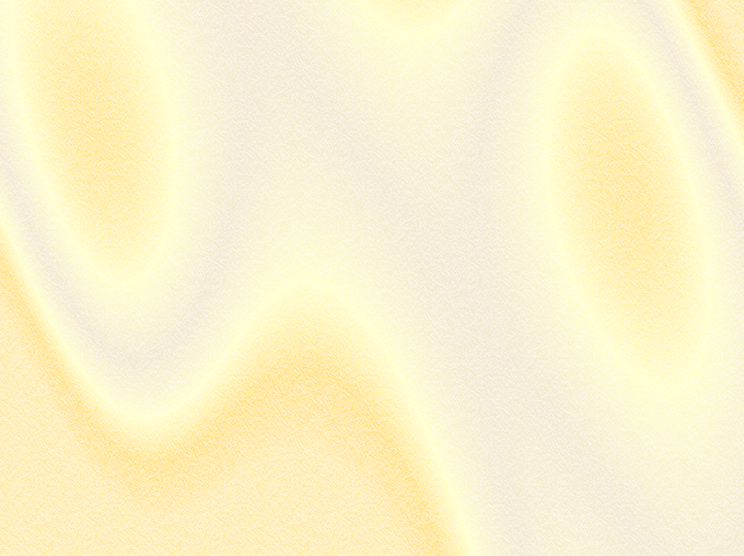 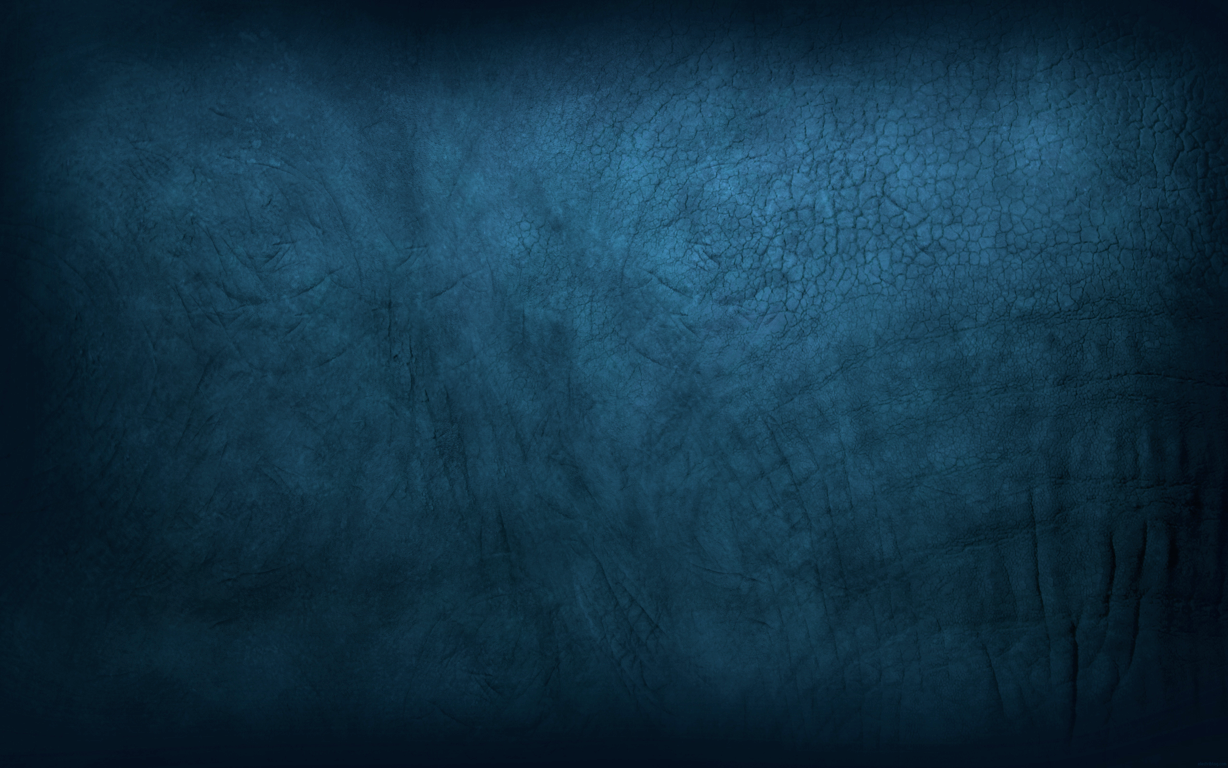 “The Mind of Paul - Focussed & Determined”
ARE YOU SEEKING THE PRIZE?
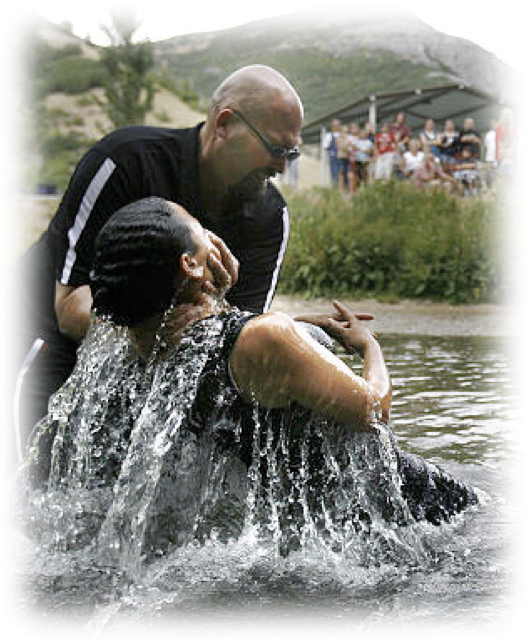 It starts with doing what you know to be true - then growing in knowledge & service?
First must obey the gospel — Heb 5:8,9; Mk 16:16
Growing in faith, diligently serving the Lord — 2 Pet 1:5-10
Eternal joy awaits — (Rom 8:18; 1 Cor 15:58)
Don McClain
W. 65th St church of Christ - 9/16/2007
“The Mind of Paul - Focussed & Determined”
How would you describe Paul’s frame of mind?
Charts by Don McClain
Preached April 1, 2018
West 65th Street church of Christ / P.O. Box 190062 / Little Rock AR 72219 / 501-568-1062
Email – donmcclain@sbcglobal.net  
More Keynote, PPT & Audio Sermons:
http://w65stchurchofchrist.org/coc/sermons/
2 Timothy 4:1–8 (NKJV)
1 I charge you therefore before God and the Lord Jesus Christ, who will judge the living and the dead at His appearing and His kingdom: 2 Preach the word! Be ready in season and out of season. Convince, rebuke, exhort, with all longsuffering and teaching.
2 Timothy 4:1–8 (NKJV)
3 For the time will come when they will not endure sound doctrine, but according to their own desires, because they have itching ears, they will heap up for themselves teachers; 4 and they will turn their ears away from the truth, and be turned aside to fables. 5 But you be watchful in all things, endure afflictions, do the work of an evangelist, fulfill your ministry.
2 Timothy 4:1–8 (NKJV)
6 For I am already being poured out as a drink offering, and the time of my departure is at hand. 7 I have fought the good fight, I have finished the race, I have kept the faith. 8 Finally, there is laid up for me the crown of righteousness, which the Lord, the righteous Judge, will give to me on that Day, and not to me only but also to all who have loved His appearing.